Your Stories Matter Too
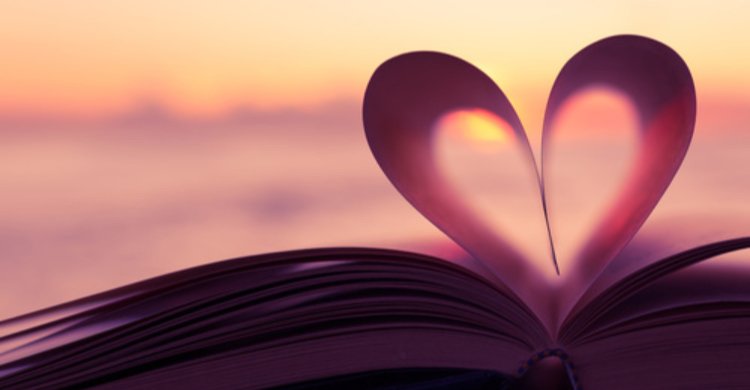 Goals
Understand the academic tools and criteria such as the Exeter qualities
Use these tools to analyze YA literature and other stories they want
Understand how these tools validate their own favorite stories
The Exeter Qualities
1. Imaginative and well-structured plots going beyond simple chronologies to include time shifts and different perspectives.
2. Exciting plots that include secrecy, surprise, and tension brought about through narrative hooks and a fast pace.
3. Characters who reflect experiences of teen readers, something that is not found in much of the literary canon, especially when it comes to strong female protagonists.
4. Characters who go beyond typical experiences so that readers can use the fictional experiences to learn and develop in their own lives.
5. Lively, varied, and imaginative language that is grammatically correct while being neither patronizing and simplistic nor unnecessarily confusing through lexical density or complexity.
6. Themes that inform truthfully about the wider world so as to allow readers to engage with difficult and challenging issues relating to immediate interests and global concerns.
7. Themes that allow the possibility of emotional and intellectual growth through engagement with personal issues.
8. Varied levels of sophistication that will lead to the continual development of reading skills.
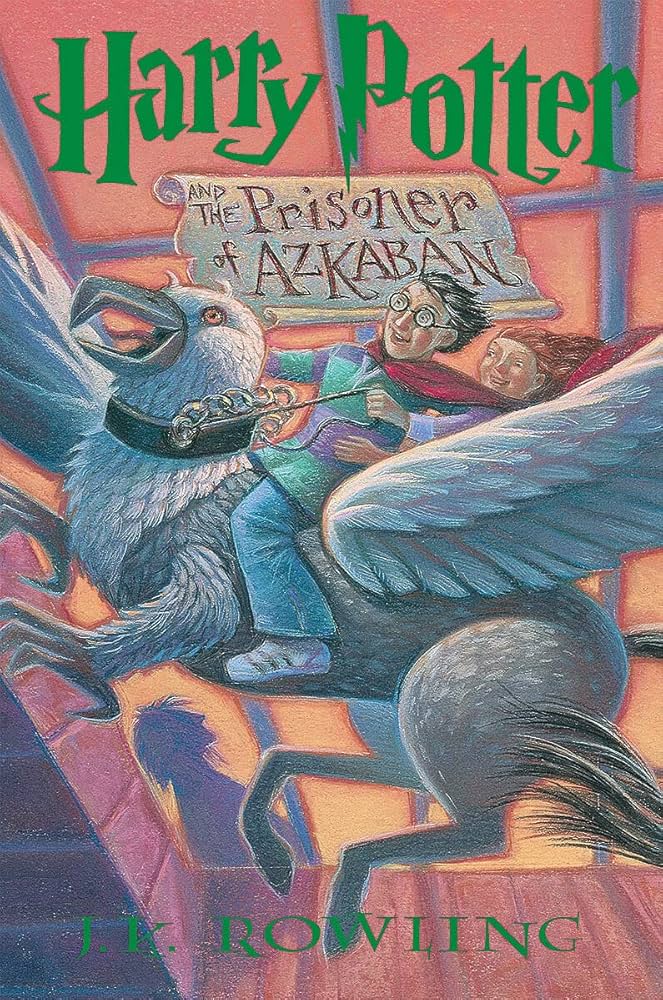 https://www.amazon.com/Harry-Potter-Prisoner-Azkaban-Rowling/dp/0439136350
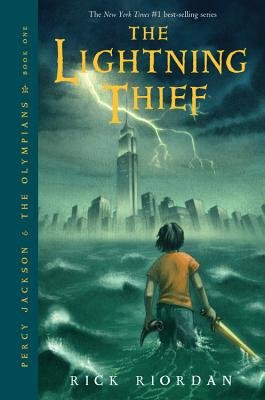 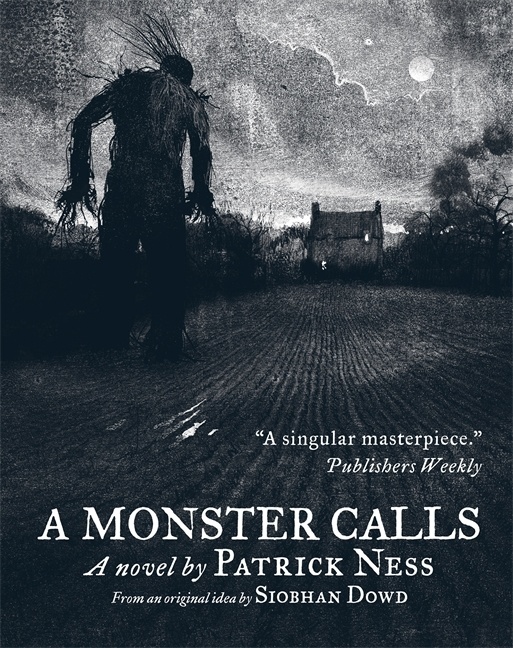 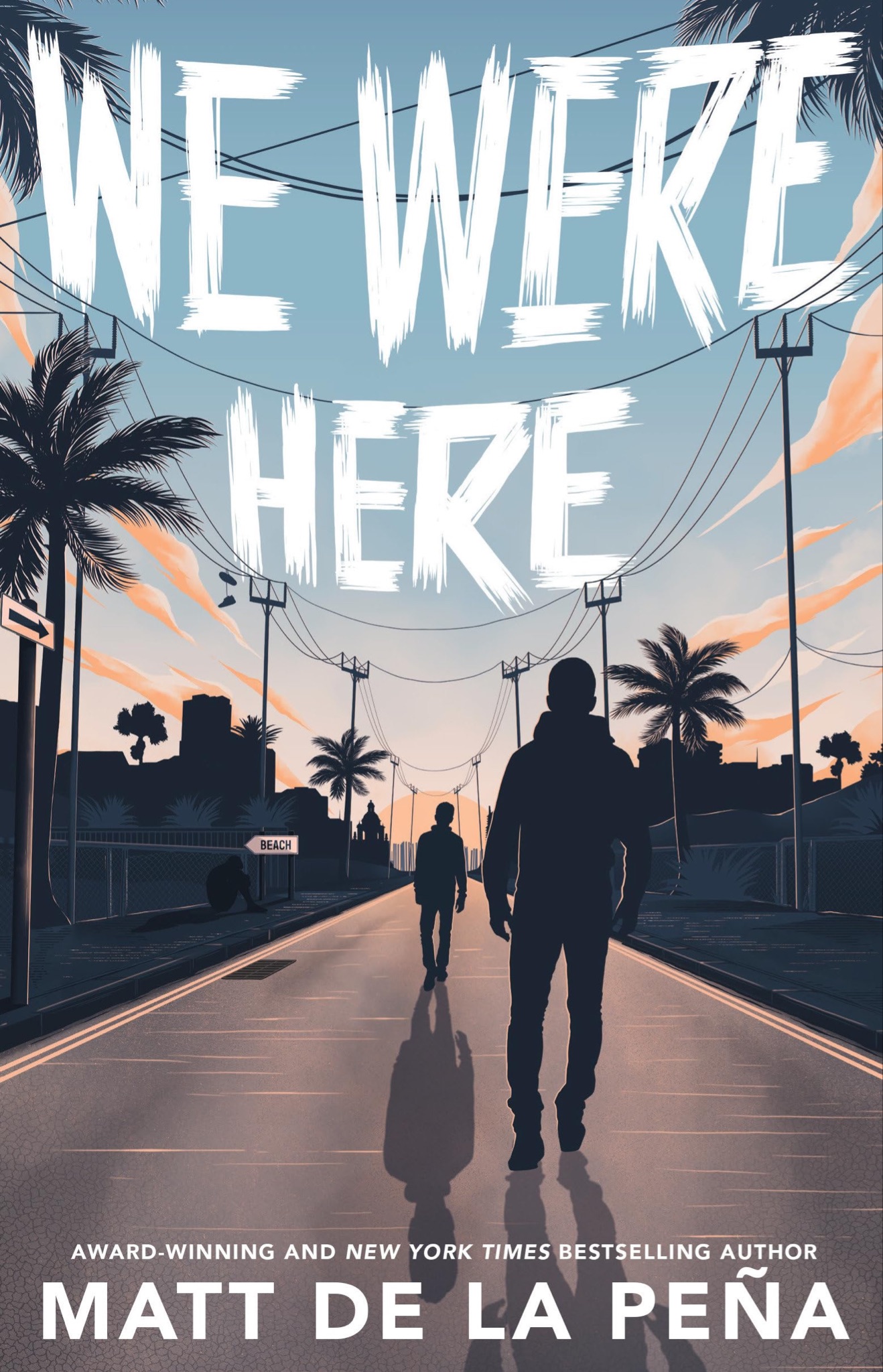 https://www.penguinrandomhouse.com/books/730519/percy-jackson-and-the-olympians-book-one-lightning-thief-the-percy-jackson-and-the-olympians-book-one-by-rick-riordan/
https://mattdelapena.com/books/we-were-here/
https://patrickness.com/book/a-monster-calls/
Essay
Pick your favorite story. It can be a book, story, movie, videogame, play, etc. List 3-5 exeter qualities your story has, and explain why.

Brown bag activity regarding their favorite story.
Conclusions